The
Northern
Renaissance
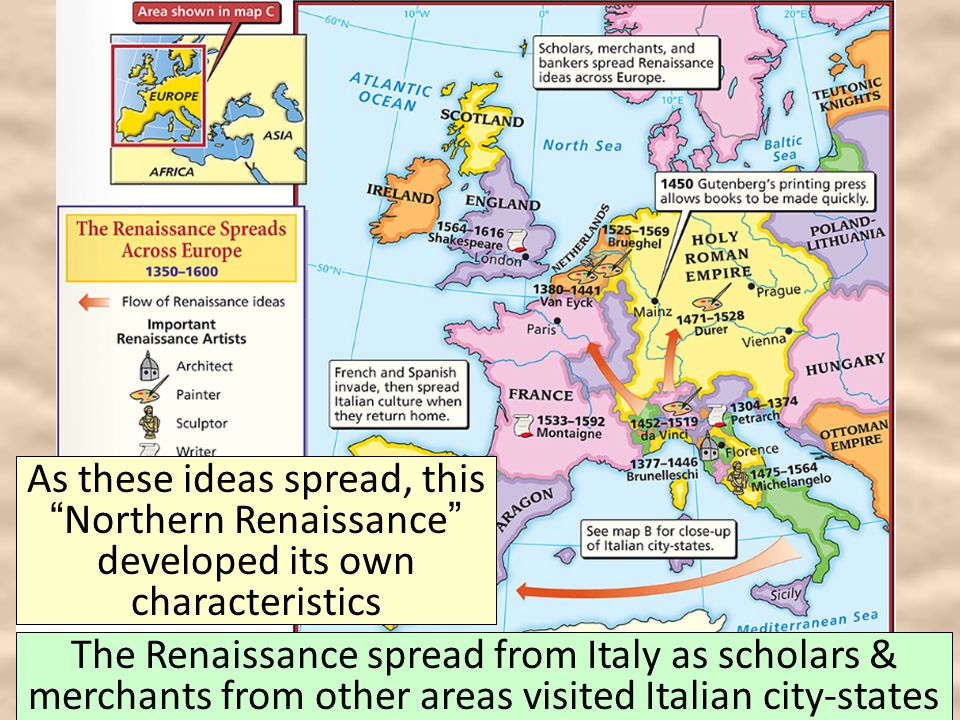 Renaissance Art in Northern Europe
Should not be considered an appendage to Italian art.
But, Italian influence was strong.
Painting in OIL, developed in Flanders, was widely adopted in Italy.
The differences between the two cultures:
Italy  change was inspired by humanism with its emphasis on the revival of the values of classical antiquity.
No. Europe  change was driven by religious reform, the return to Christian values, and the revolt against the authority of the Church.
More princes & kings were patrons of artists.
Characteristics of Northern Renaissance Art
The continuation of late medieval attention to details.
Tendency toward realism & naturalism [less emphasis on the “classical ideal”].
Intensely religious scenes & messages
Interest in landscapes.
More emphasis on middle-class and peasant life.
Details of domestic interiors.
Great skill in portraiture.
The Most
Exemplary
Work
Pieter Bruegel’s, The Battle between Carnival and Lent, 1559
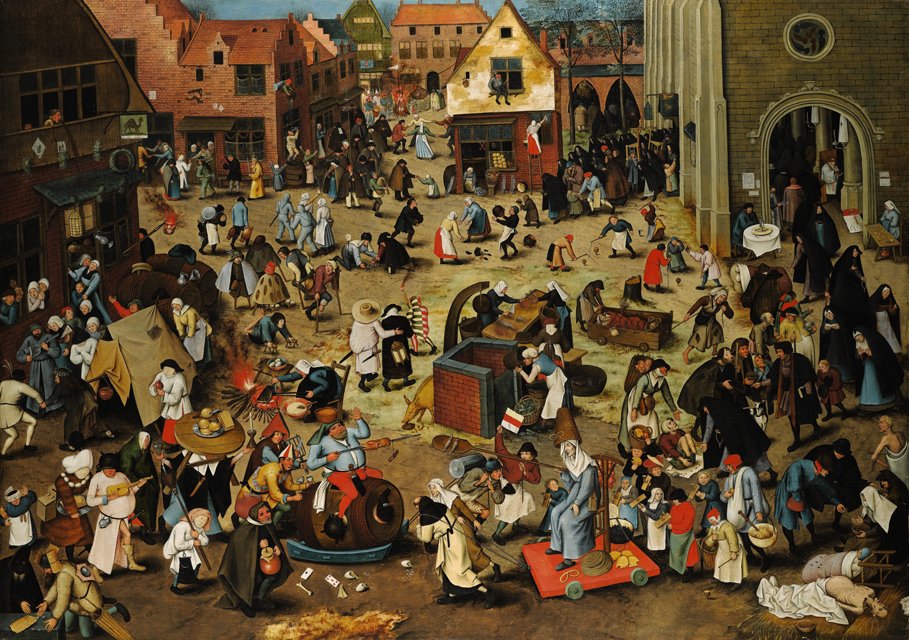 Pieter Bruegel’s, The Battle between Carnival and Lent, 1559 –detail
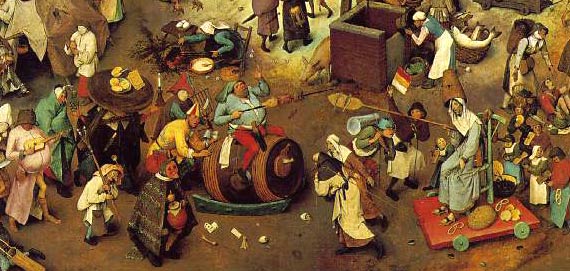 Pieter Bruegel’s, The Battle between Carnival and Lent, 1559 –detail
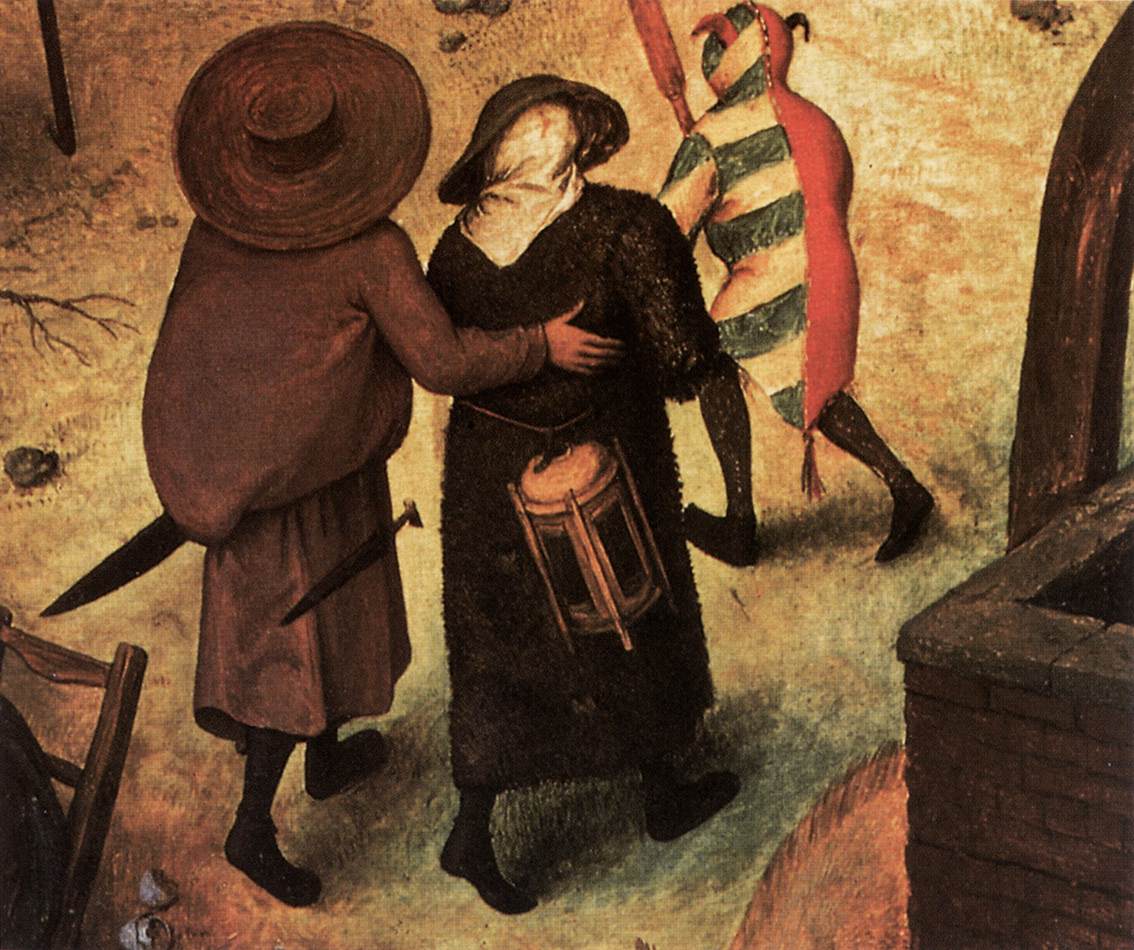 Honorable 
Mention
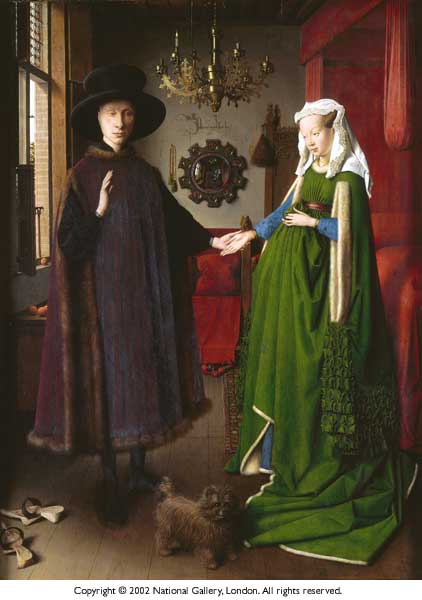 Giovanni Arnolfini and His Wife(Wedding Portrait) Jan Van Eyck1434
Jan van Eyck - Giovanni Arnolfini & His Wife (details)
Albrecht Dürer FourHorsemenof theApocalypsewoodcut, 1498
Hieronymus Bosch, The Garden of Earthy Delights, 1500
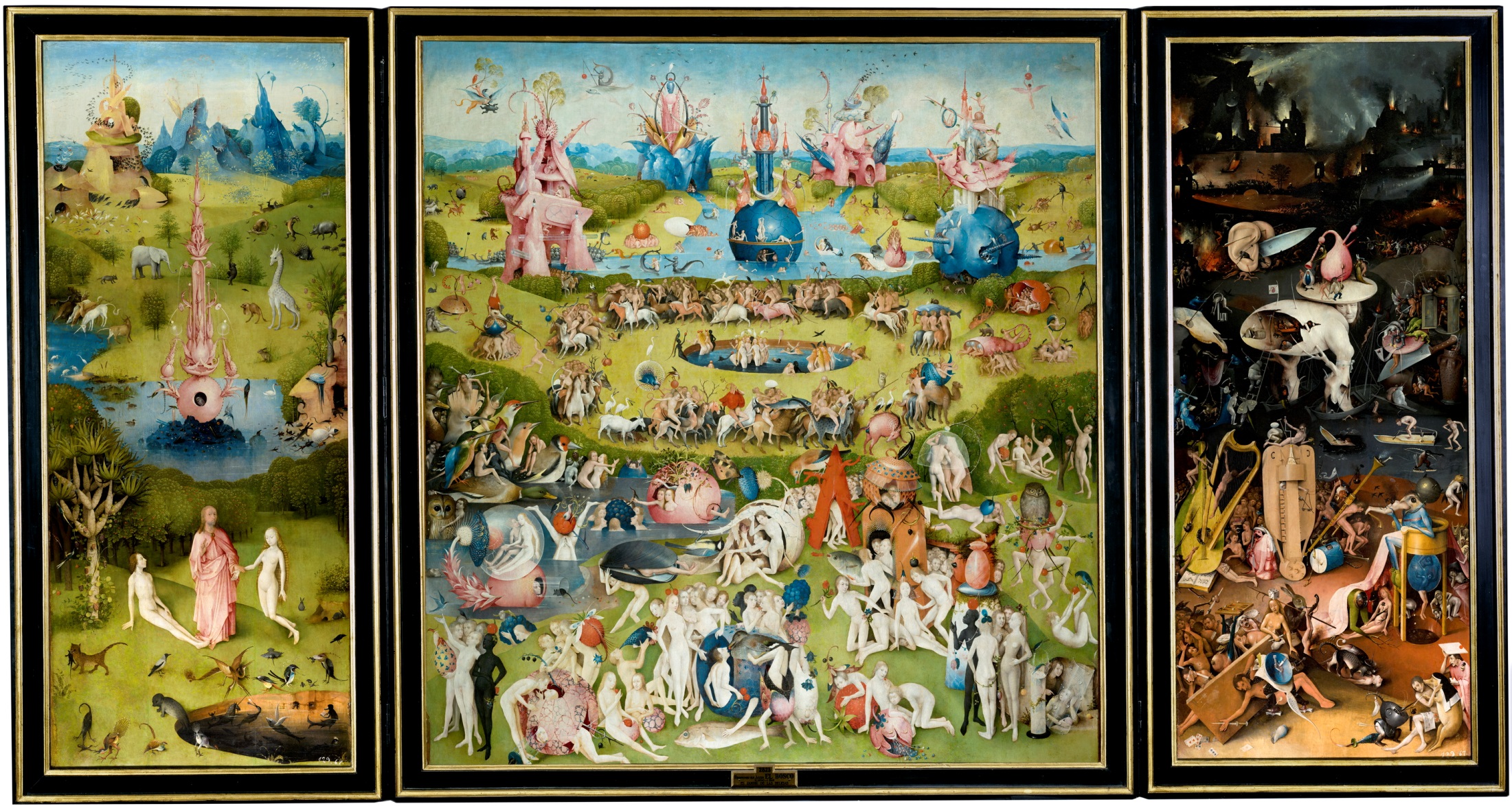 HieronymusBoschThe Garden of Earthy Delights(details)1500
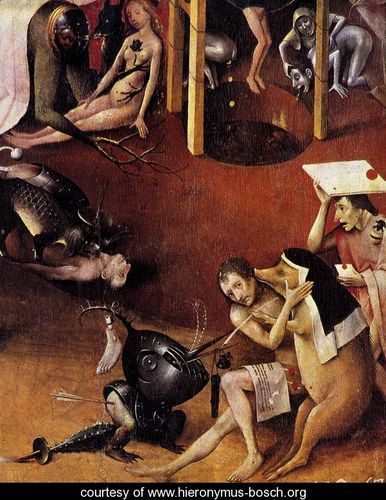 HieronymusBoschThe Garden of Earthy Delights(details)1500
Holbein’s, The Ambassadors, 1533
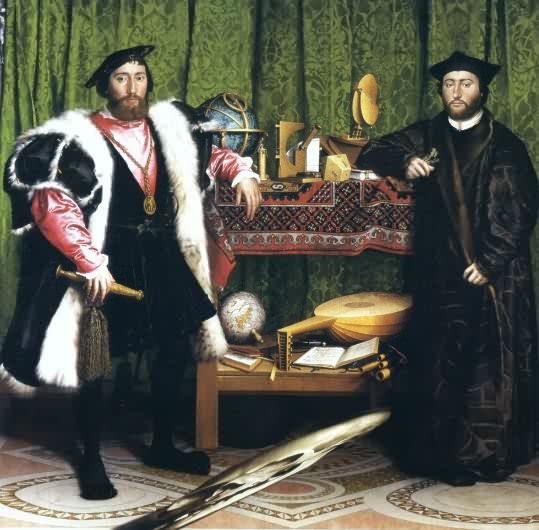 A Skull
Multiple Perspectives
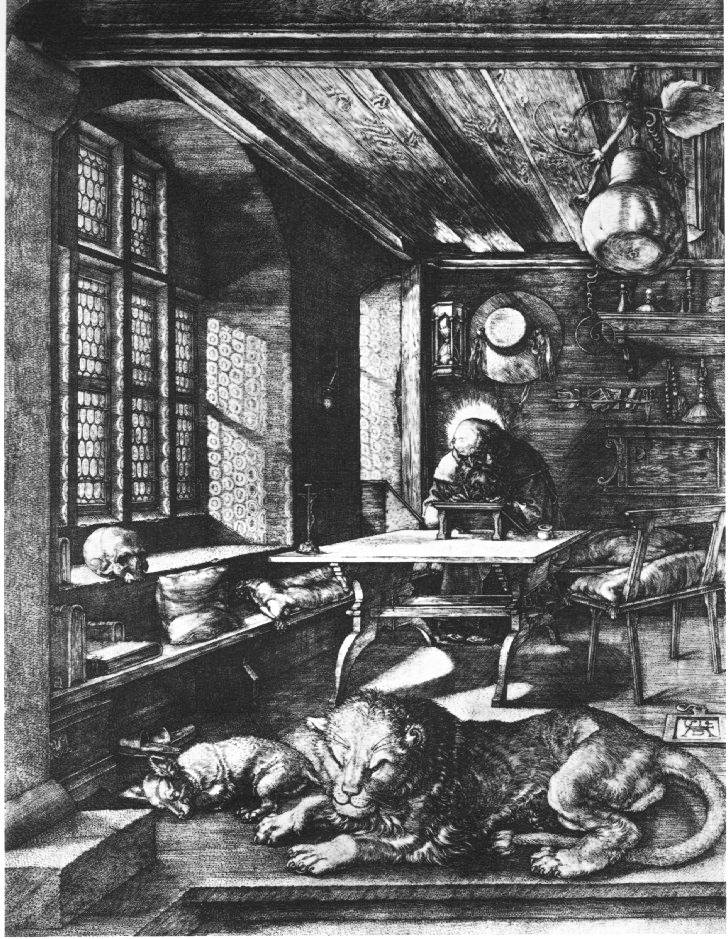 Dürer St. Jeromeengraving, 1514